ABC’en - opsamling
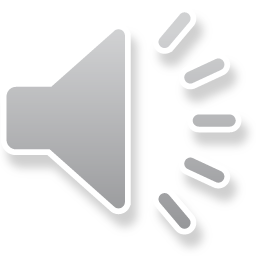 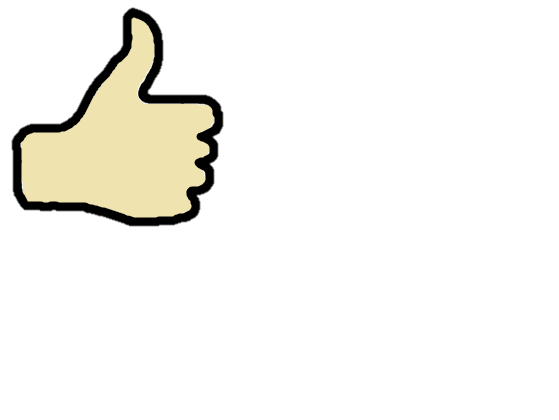 Tommelfingerreglerne
1 L vand bliver til 1700 L vanddamp ved 100 ◦C
Dråber skal være mellem 0,2-0,3 mm i diameter
Slukningsmiddel – vand, der skal bruges 9-15 liter/m2 min. til manuelt slukningsarbejde
Udnyttelse af vanddamp til slukning er ca. 5 gange så effektivt, sammenlignet med opvarmning af vand. 
I forbindelse med rumbrande er direkte slukning mest effektivt i det tidlige brandforløb og indirekte slukning er mest effektivt i forbindelse med overtændingsfasen og den fuldt udviklede rumbrand. Dette i forhold til at få branden under kontrol. 
V/1,7 = total mængde vand, l
V/1,5 = påføringshastighed, l/min
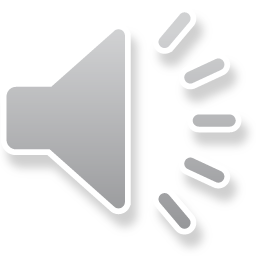